Searching for  SA Law Report or SA Criminal Law Report using Jutastats Online databases
Open the Library database through Google Chrome
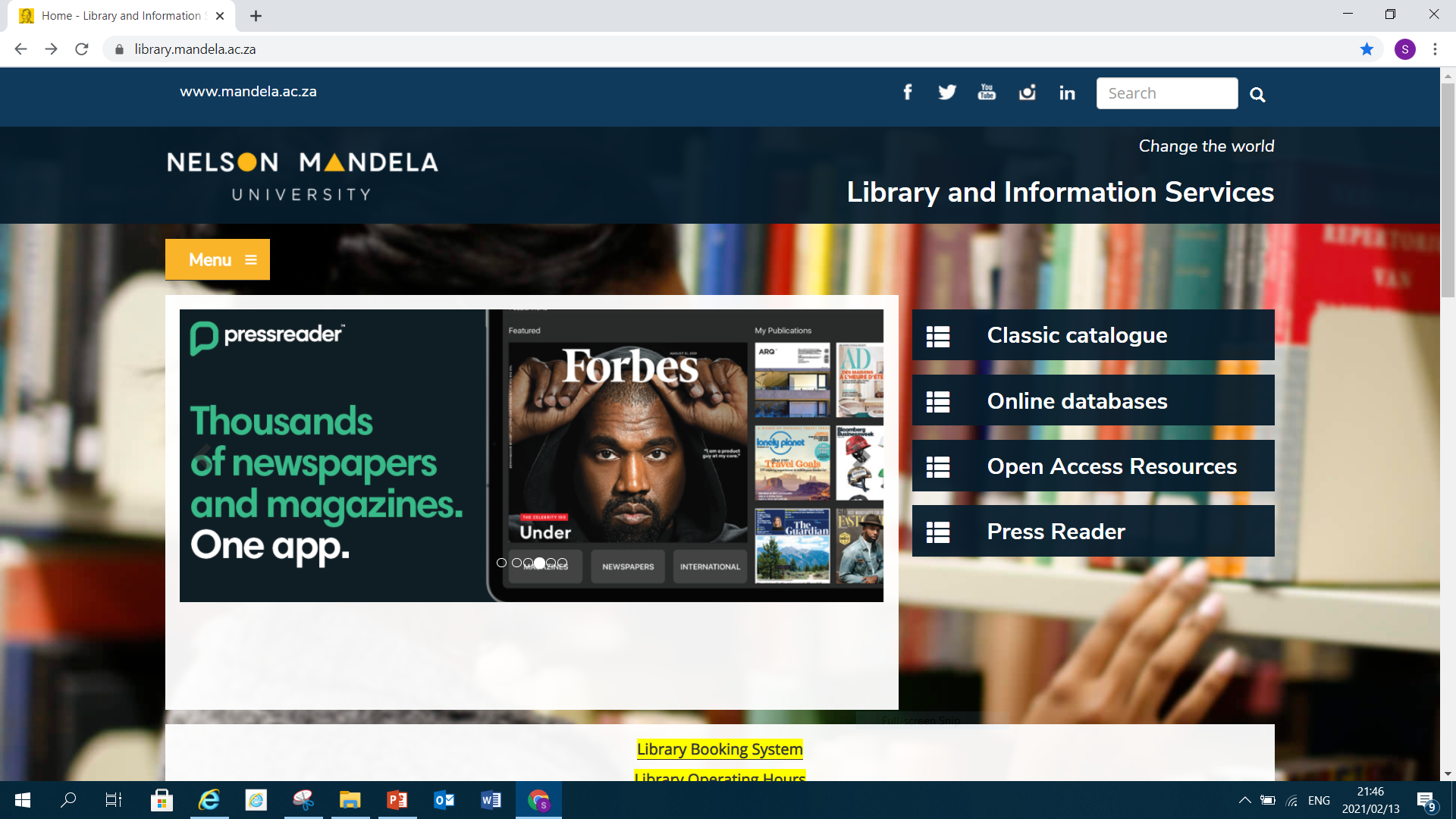 Scroll down and click on JutaStats Online
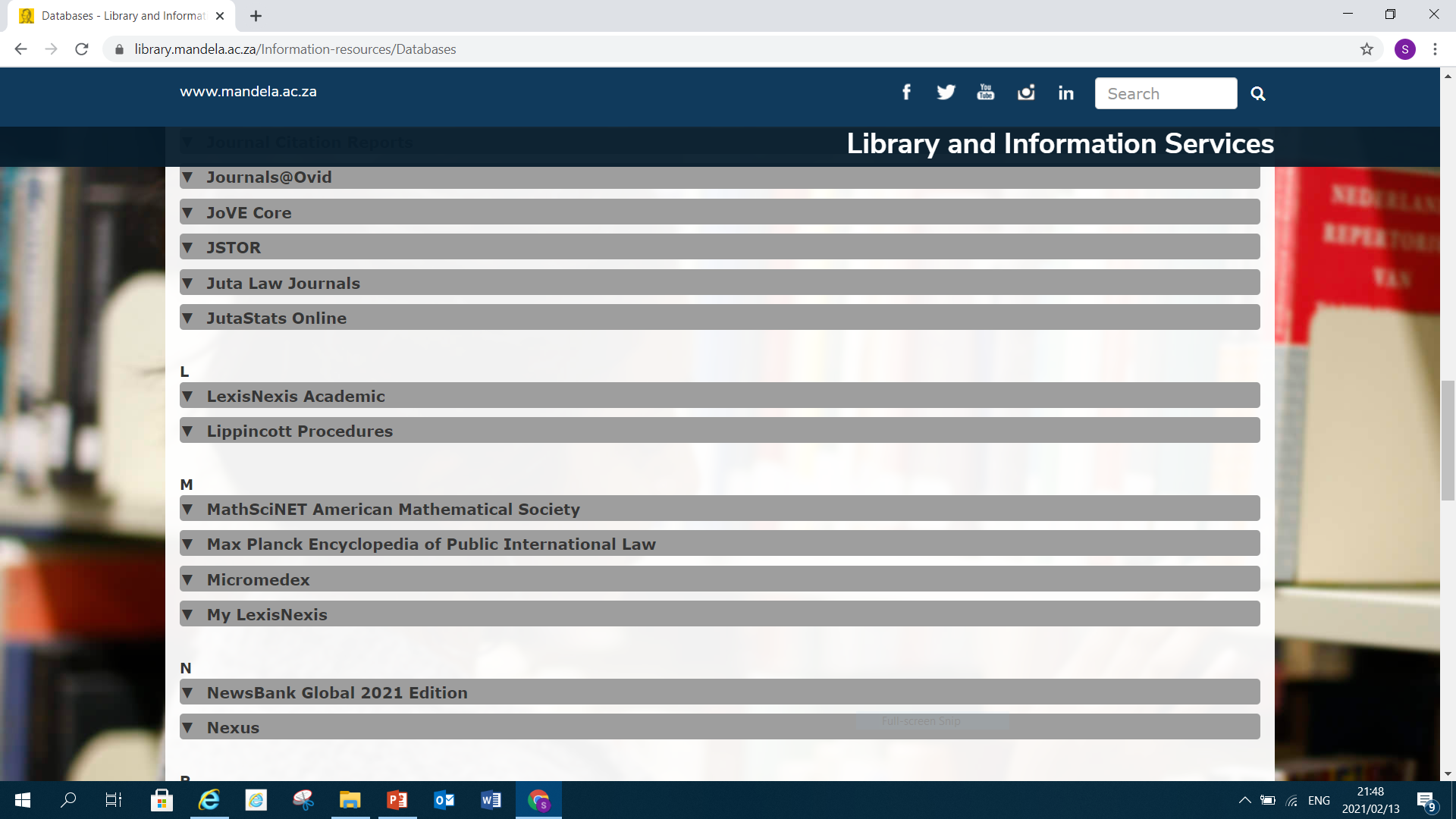 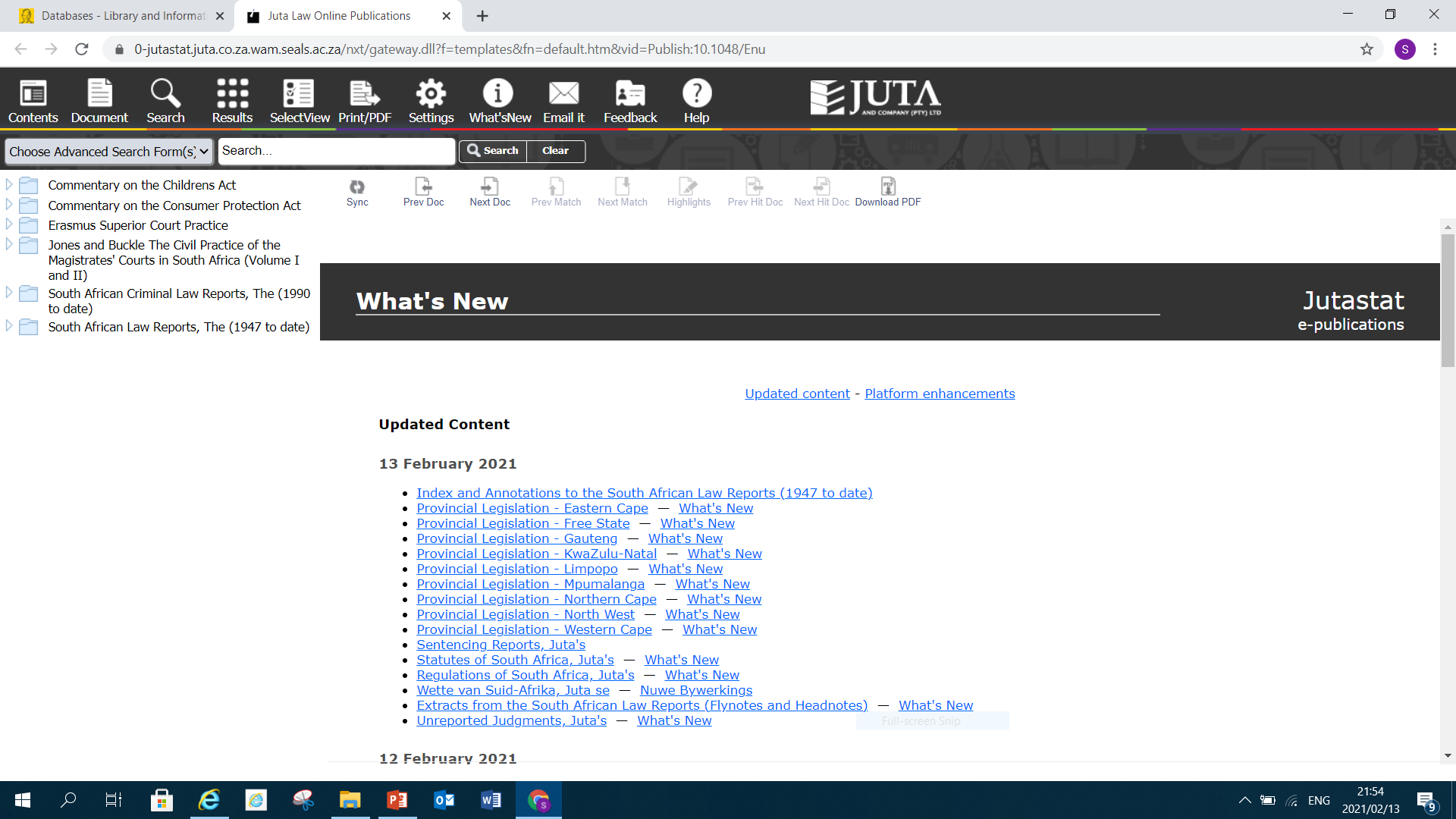 Click on South African Law Report if you are searching for it
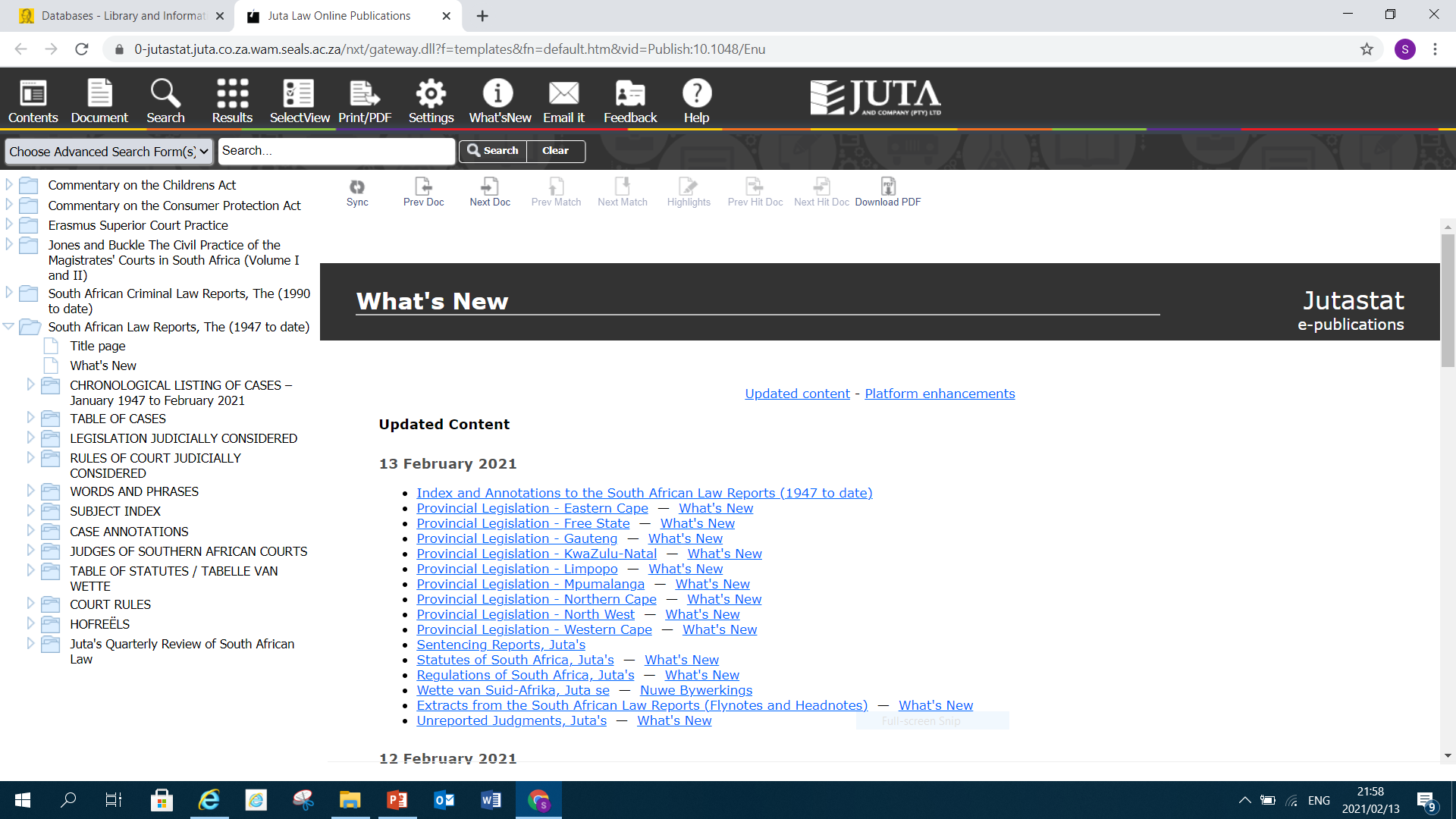 One can either search for the cases Chronological if you have the year of the case of Alphabetical or by Court
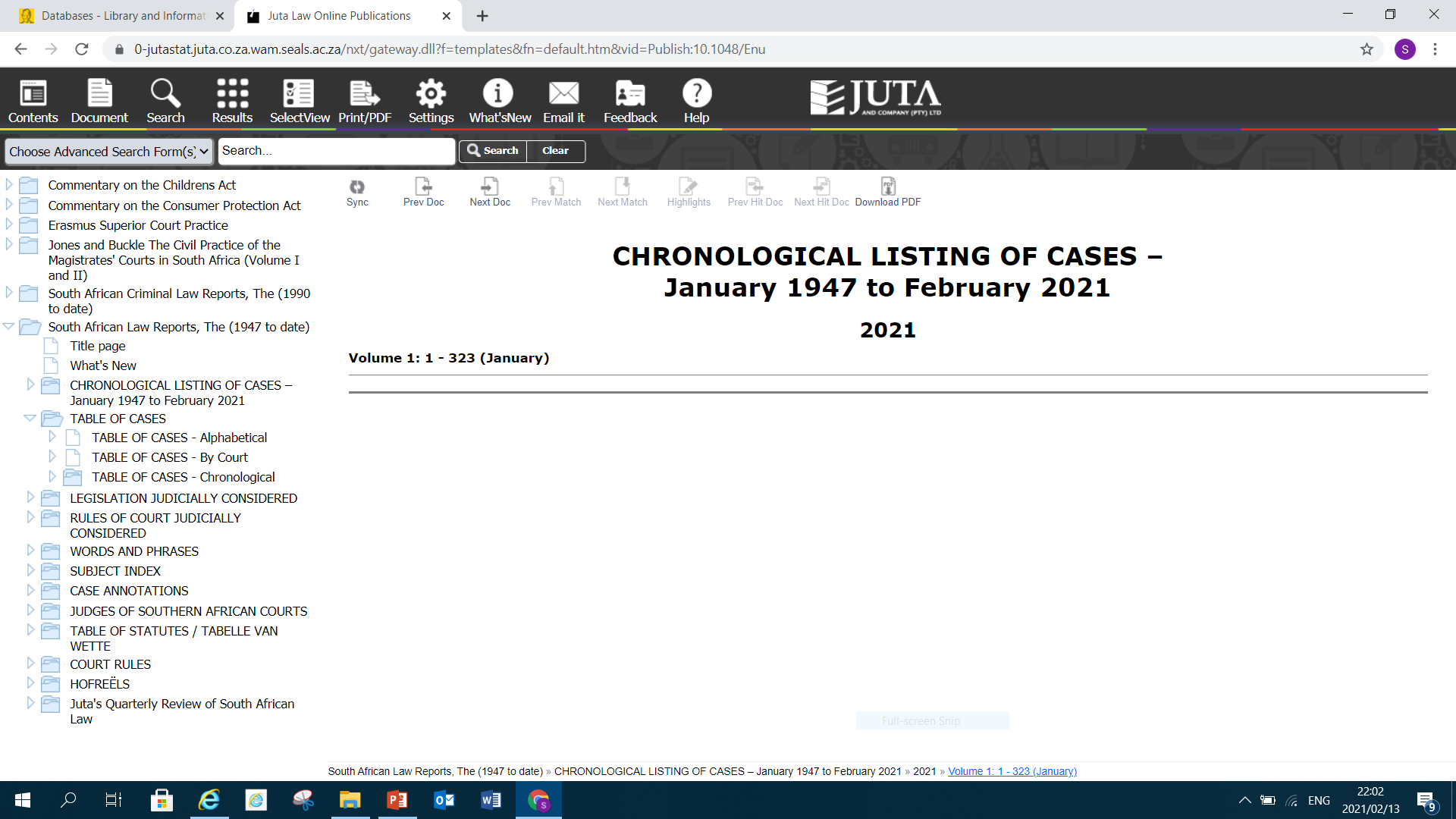 Click Table of cases if you intend to search for cases alphabetical.
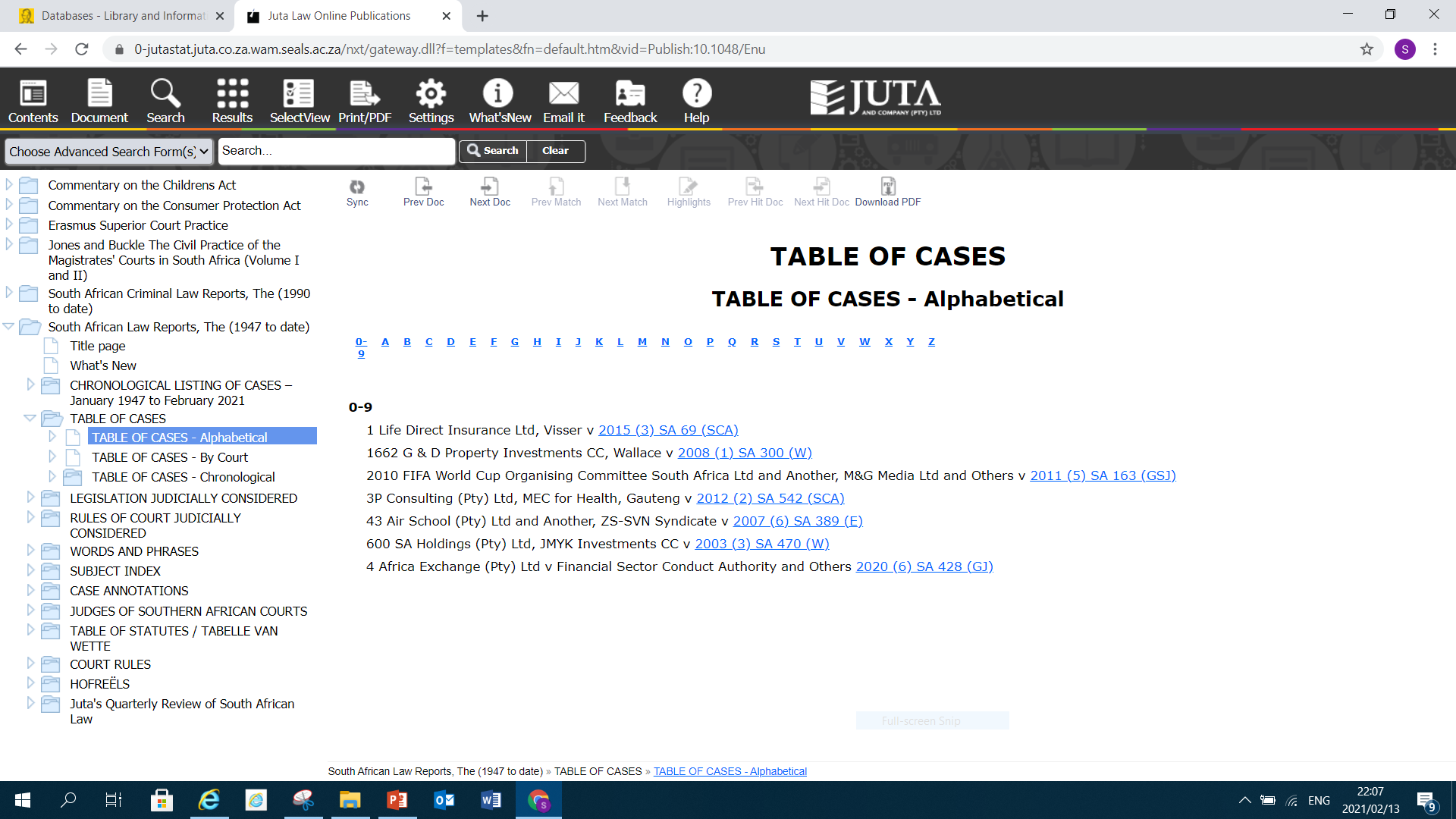 Click “Z” if you are searching for Zuma and Democratic Alliance  and others
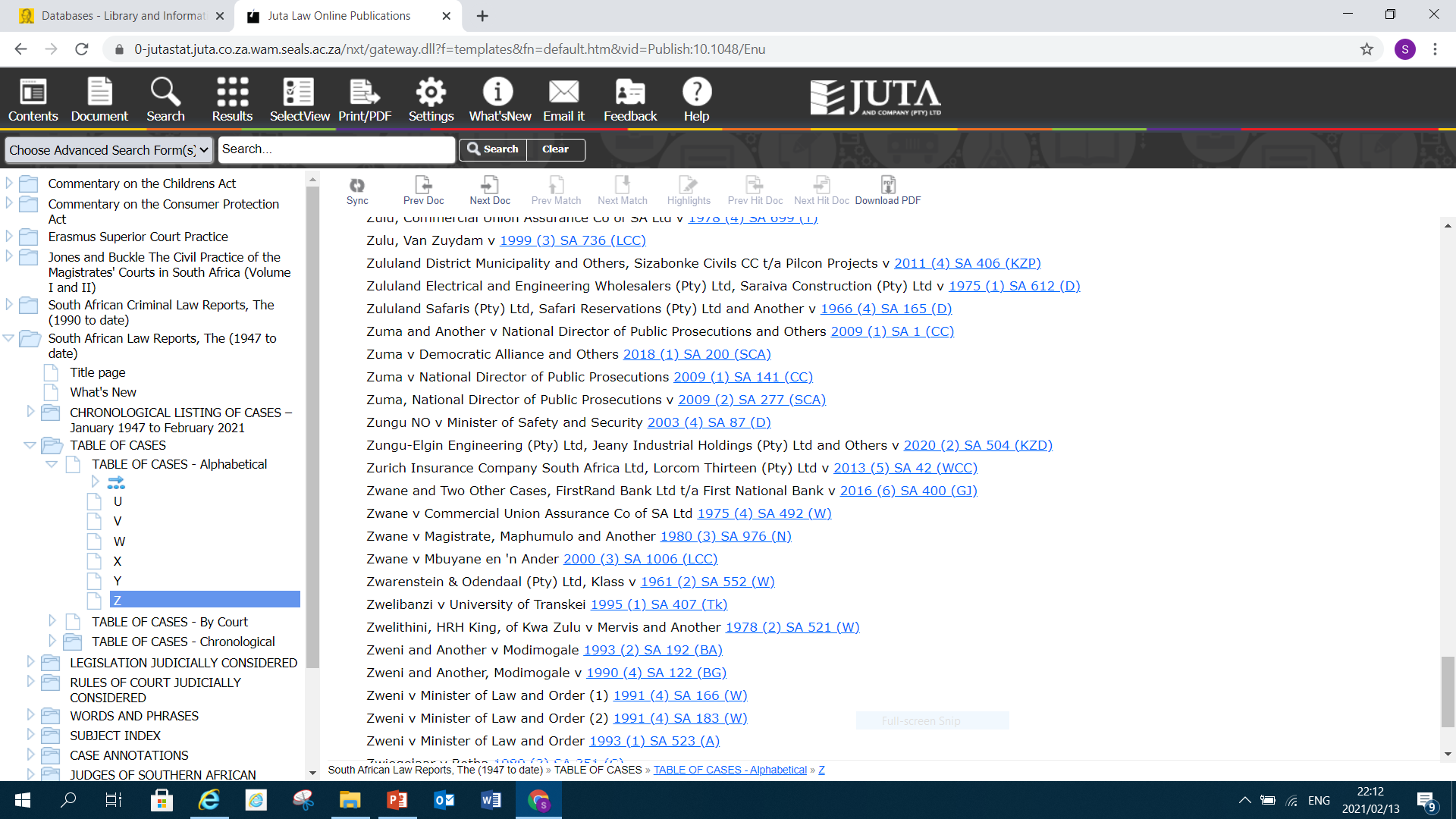 Click on the citation  and you will get the full case report.
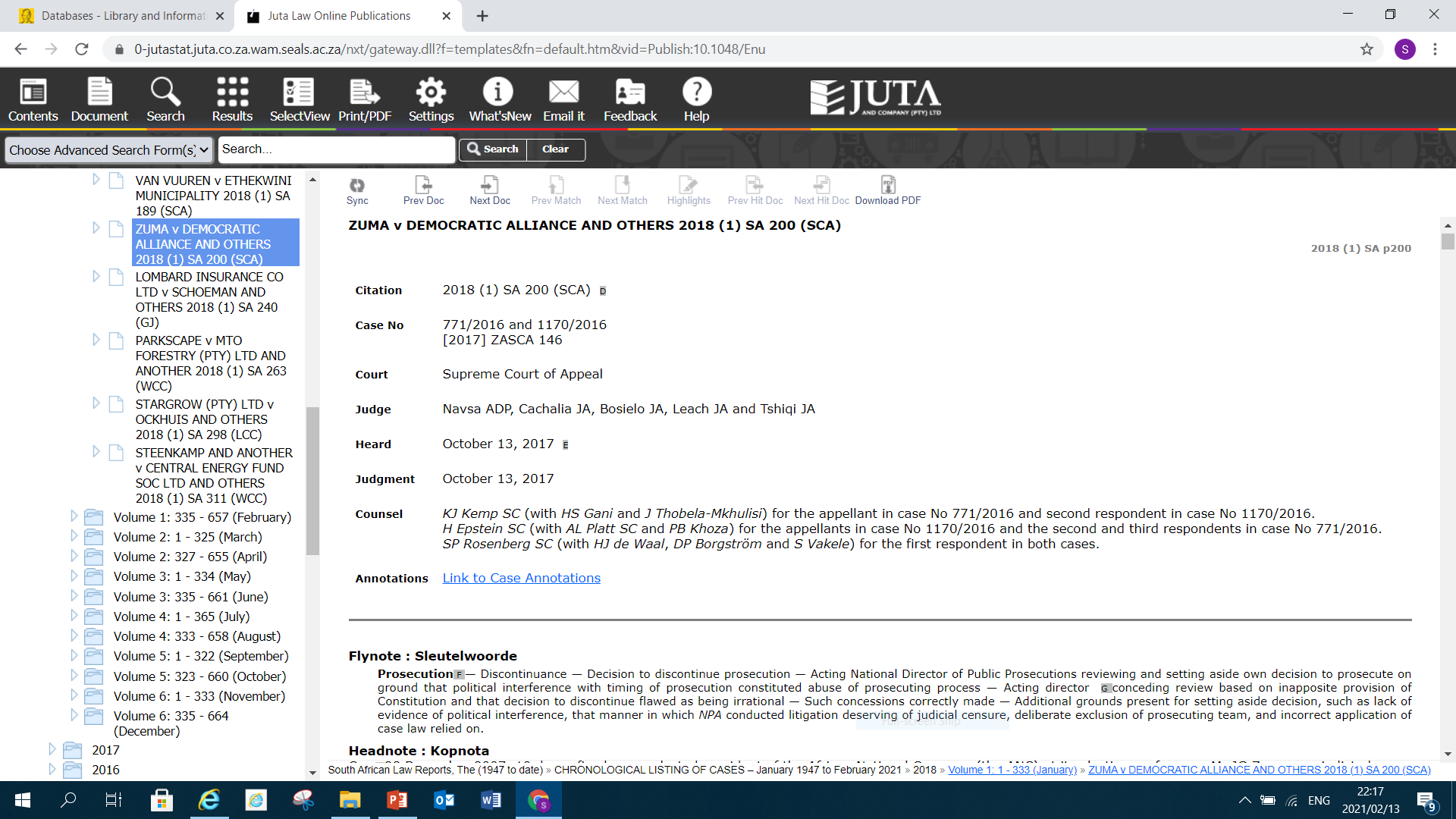 To search for Criminal Law report you use the same strategy used in searching for the Law Report
If you intend to search for a case using chronological option it important to have the correct citation
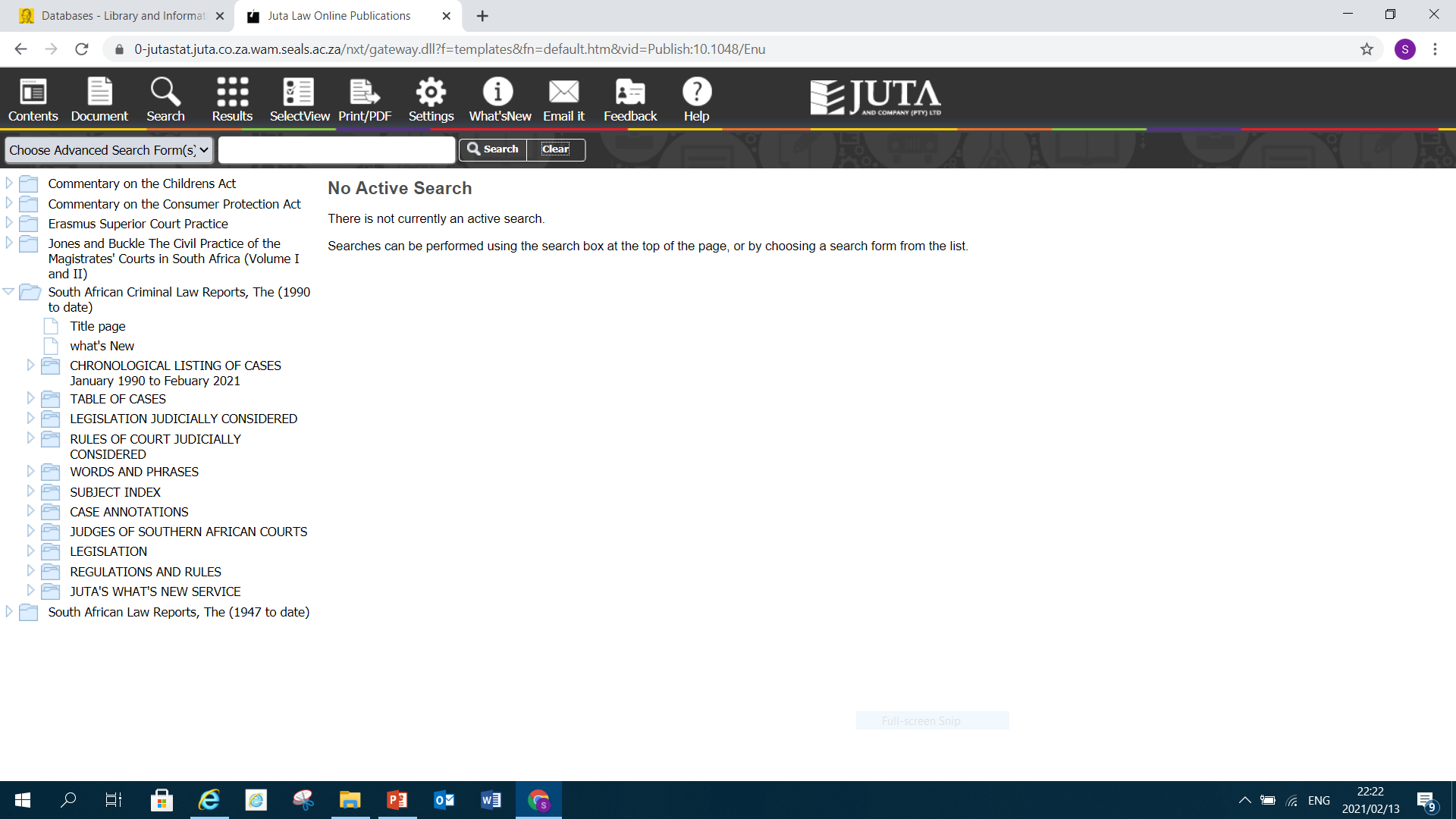 The below Criminal Law Report was searched using chronological listing of cases.
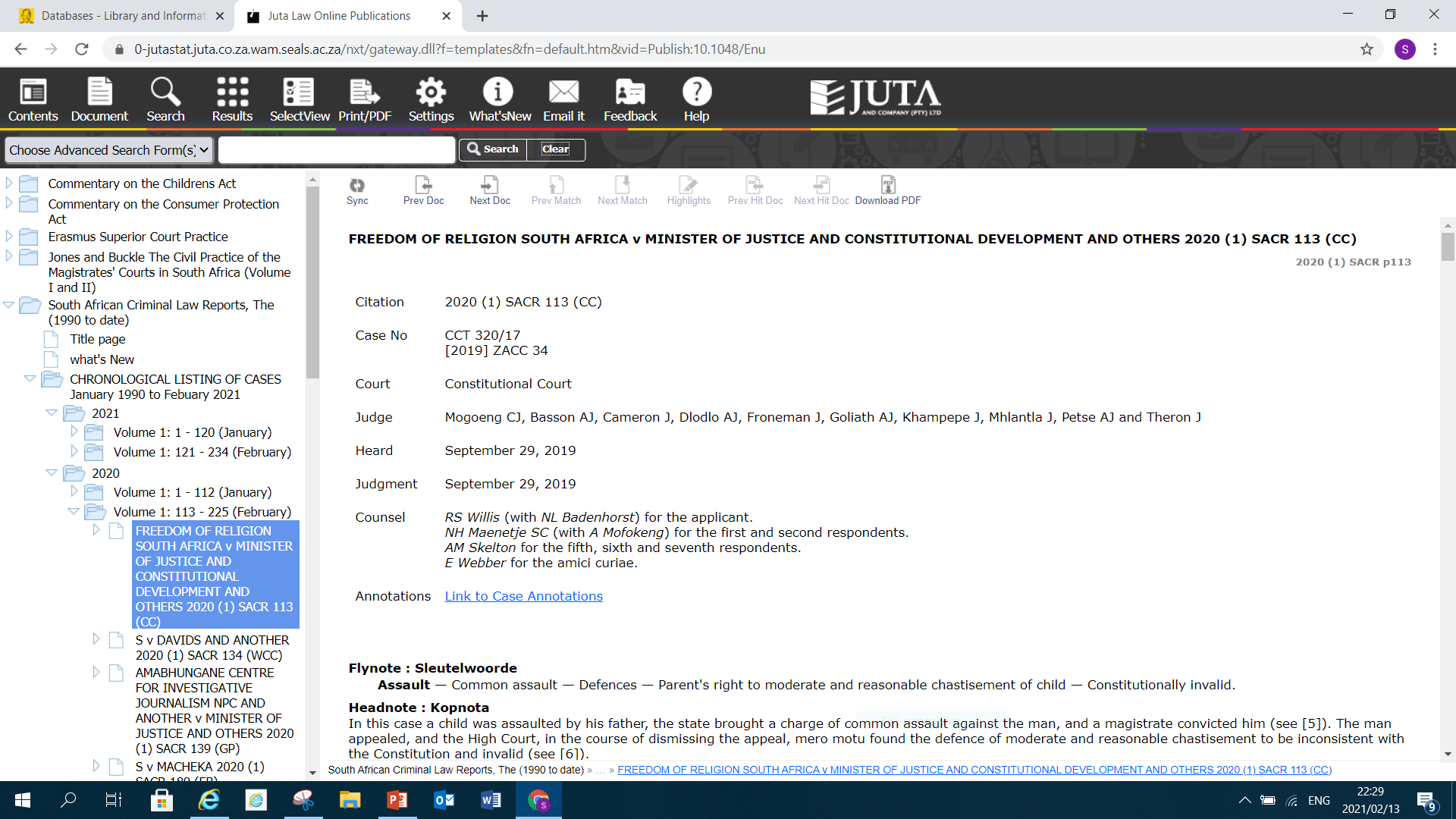 THANK YOU